Metabolic DiseasesLesson 5.2
Searching for Scientific Resources
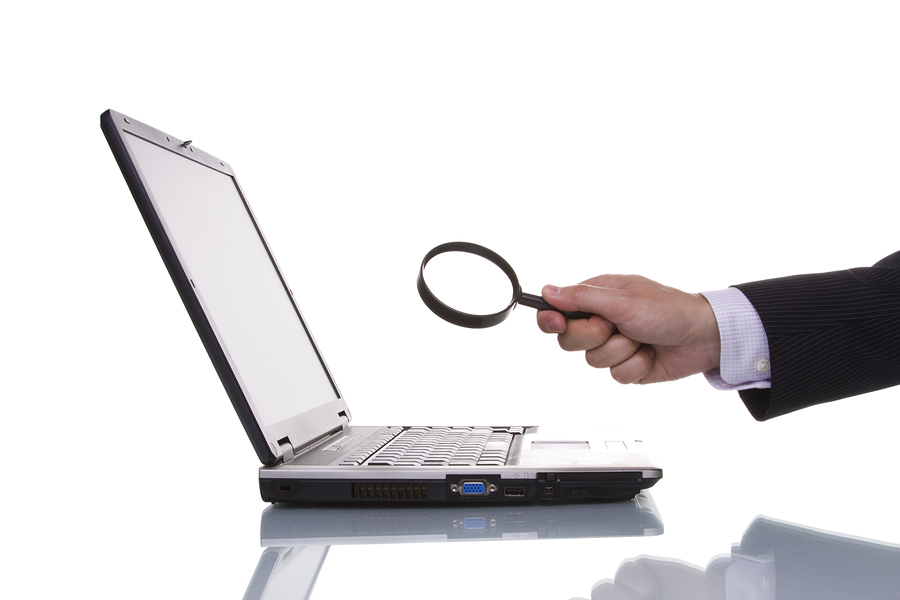 Do Now
What types of information on the internet are trustworthy?
Information Types in Health Science
Expert
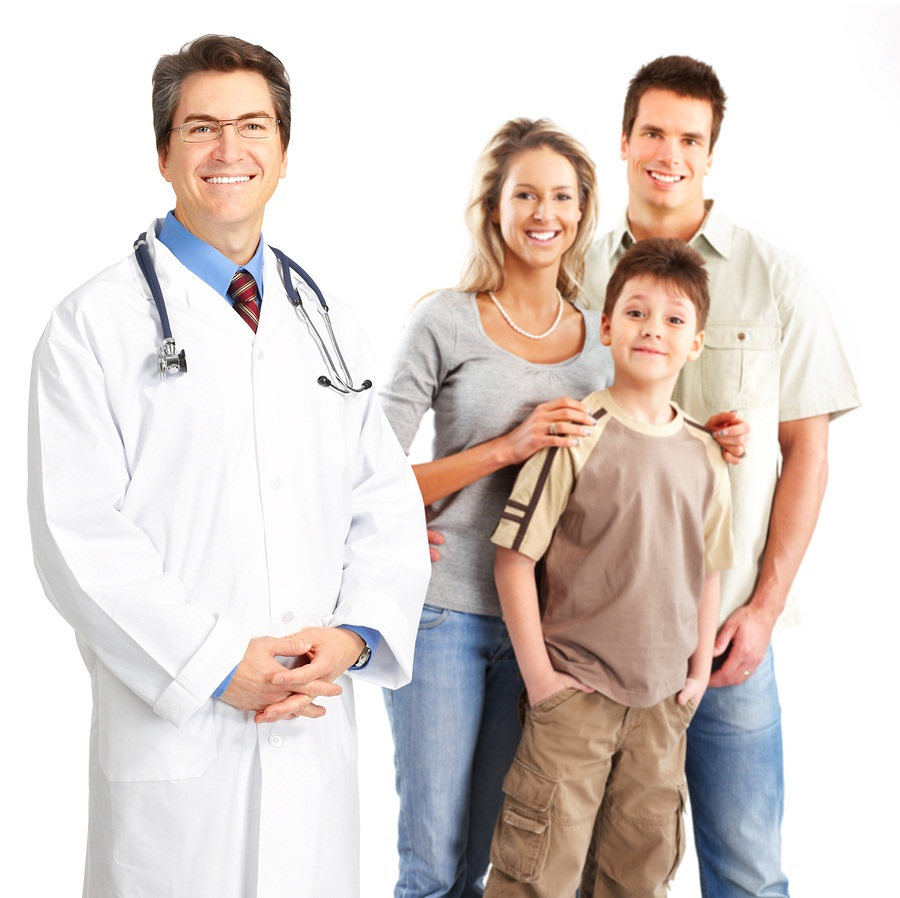 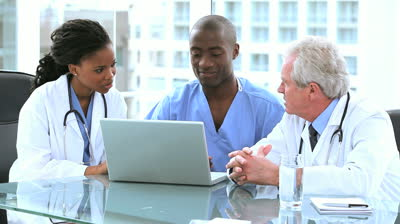 Consumer Health
Consumer Health Websites
Mayo Clinic
National associations (American Heart Association, Academy of Nutrition and Dietetics)
Governmental institutions (National Institute of Diabetes and Digestive and Kidney Diseases, CDC, MedlinePlus)
Activity: Searching Consumer Health Sources for Evidence
Use consumer health sources to answer:

“Can type 2 diabetes be reversed?”
4-Step Process for Finding Expert, Primary Resources
Decide where to search
Use good vocabulary
Build a search formula
Assess your findings
Step 1: Decide Where to Search
Different databases require different search strategies
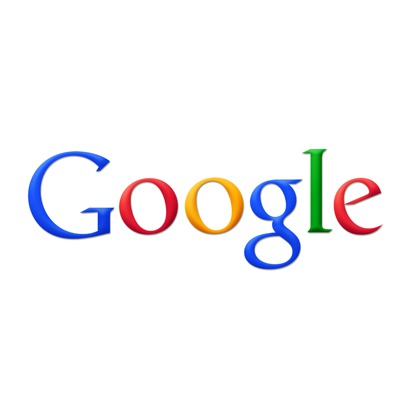 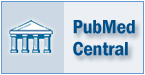 vs.
Step 2: Use Good Vocabulary
For keyword-only databases like Google Scholar:
Remember: Computers are dumb
Terms experts use are often different than terms public use and understand
Using a thesaurus can help you identify synonyms
[Speaker Notes: Discuss MeSH here or just leave it out?]
Step 3: Build a Search Formula
Computers understand the world via math, so just like math you have operators and order of operations to deal with
AND, OR, NOT
“quotes” and (parenthesis)
Sometimes truncation symbols (* or $)
Step 4: Assess your Findings
Is the information you’ve found CRAAP?
Current
Relevant
Authoritative
Accurate
Purpose
Don’t waste time reading through a resource if it’s not of good quality
[Speaker Notes: Hand out CRAAP checklist and read through it with students.]
Homework
Complete the Lesson 5.2 homework worksheet.

Research your project topic.